Tax Credit Job Board
Social Media Toolkit
FIS
7.12.19
Banners to Use
Facebook
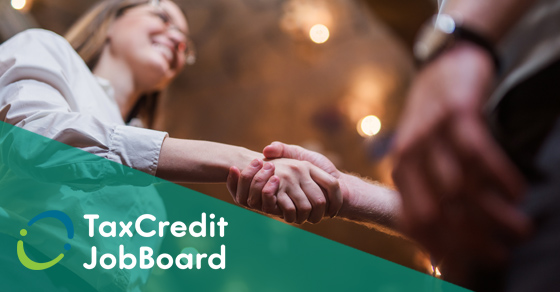 Banners to Use
LinkedIn
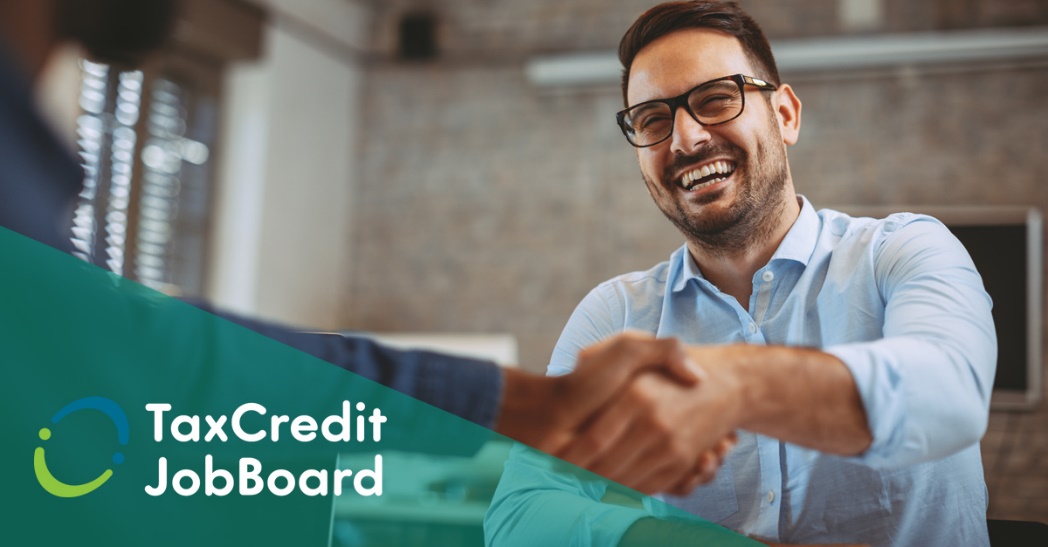 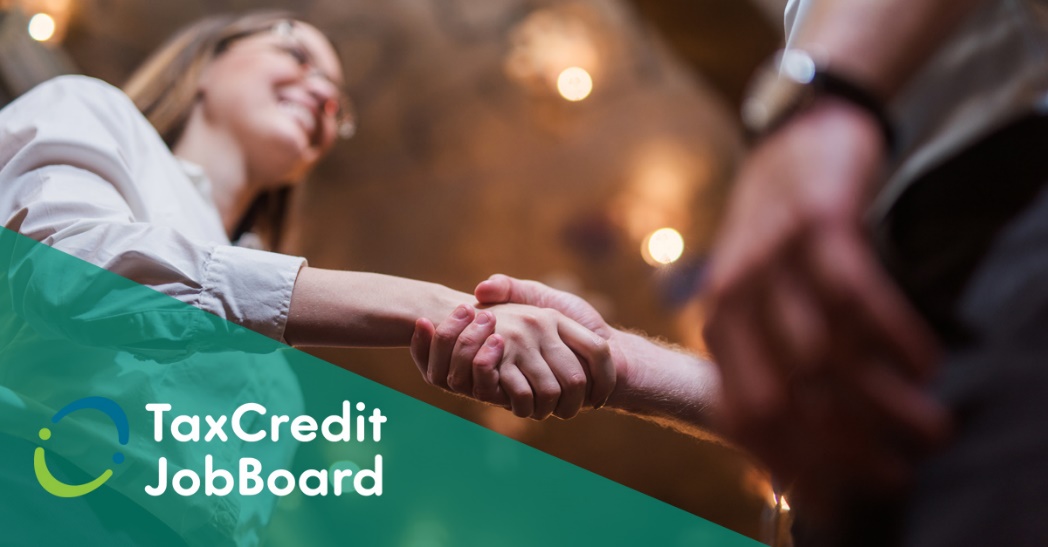 Banners to Use
Twitter
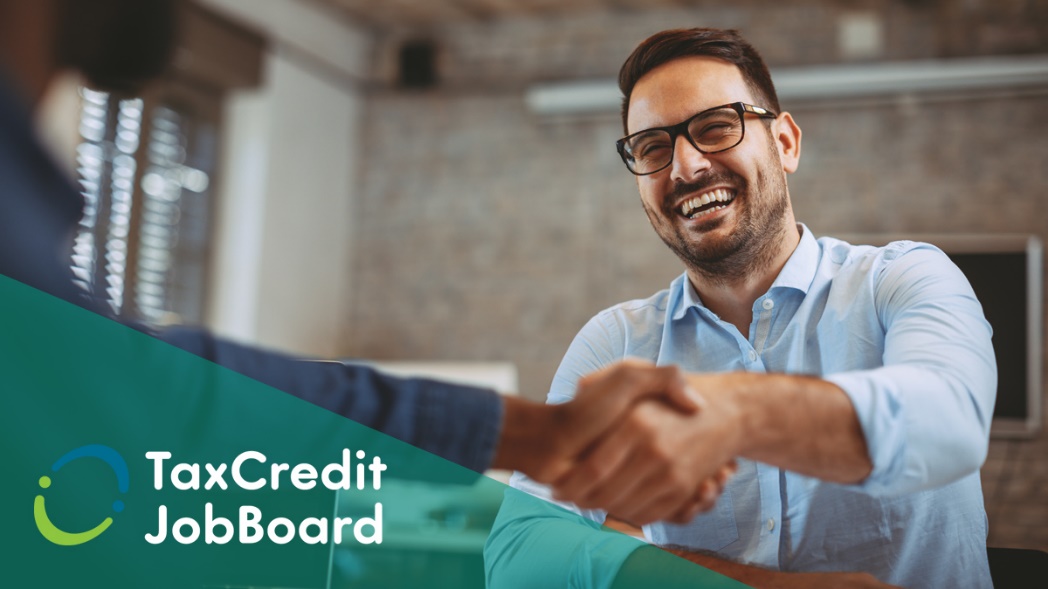 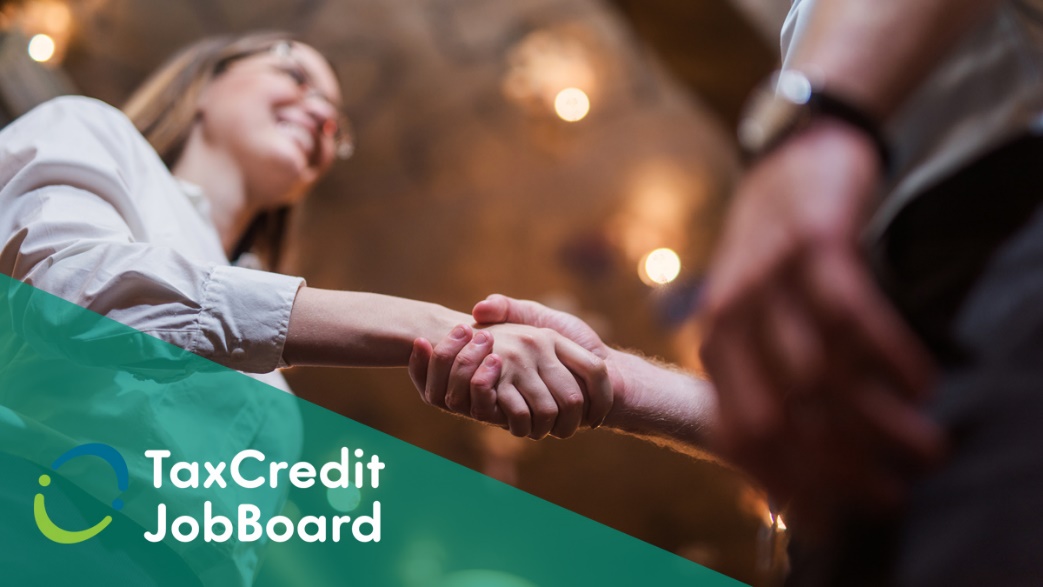 Tax Credit Job Board Social Media Content
“Looking for a job? Get matched with an employer through the Tax Credit Job Board. Companies are looking for candidates just like you! www.taxcreditjobboard.com”
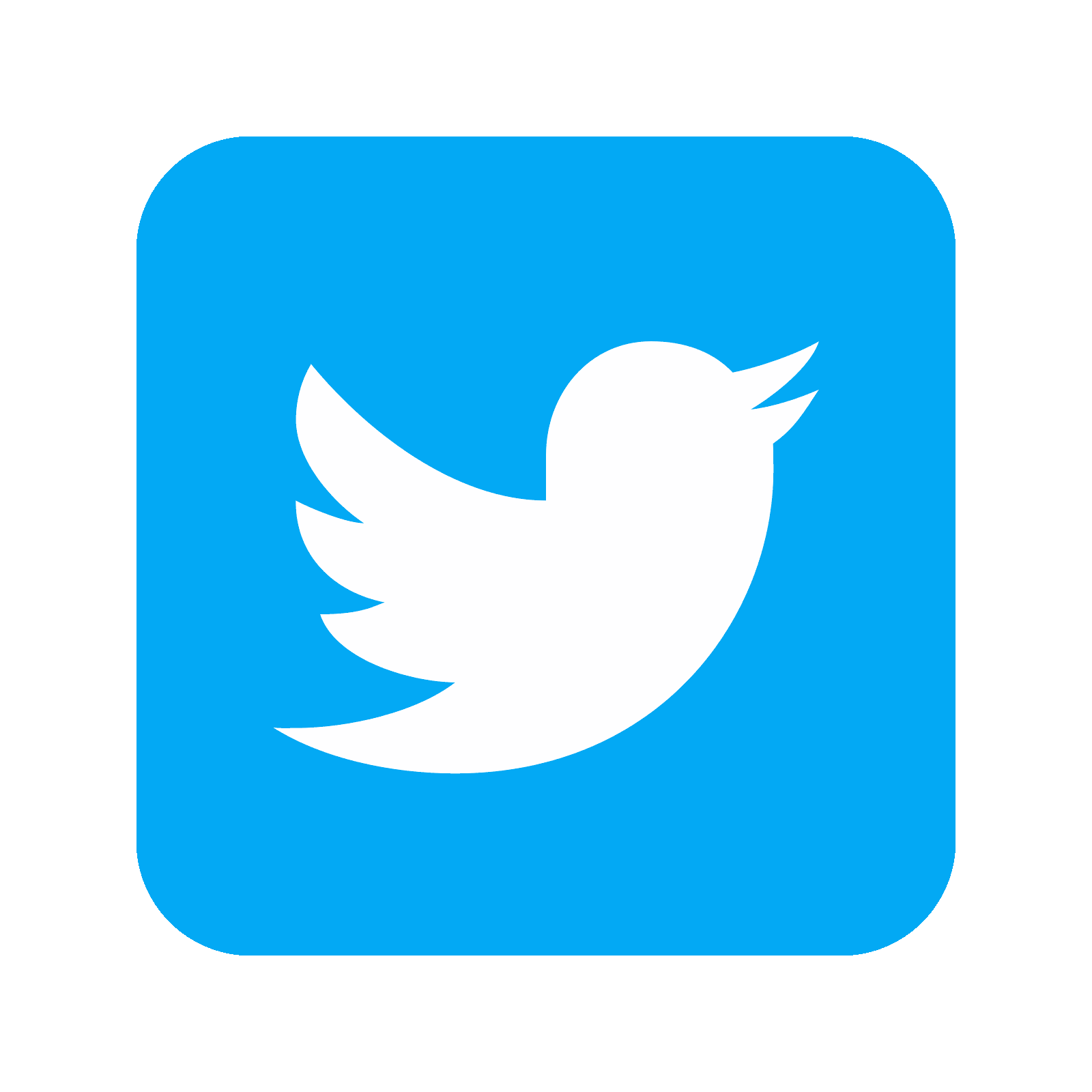 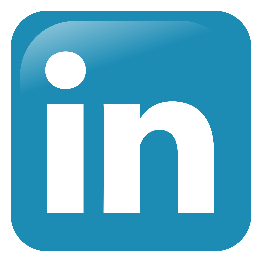 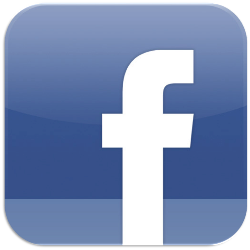 Tax Credit Job Board Social Media Content
“Frustrated by the job search process on Craigslist, Indeed, ZipRecruiter and other sites? Tax Credit Job Board puts job seekers first. Learn more: www.taxcreditjobboard.com”
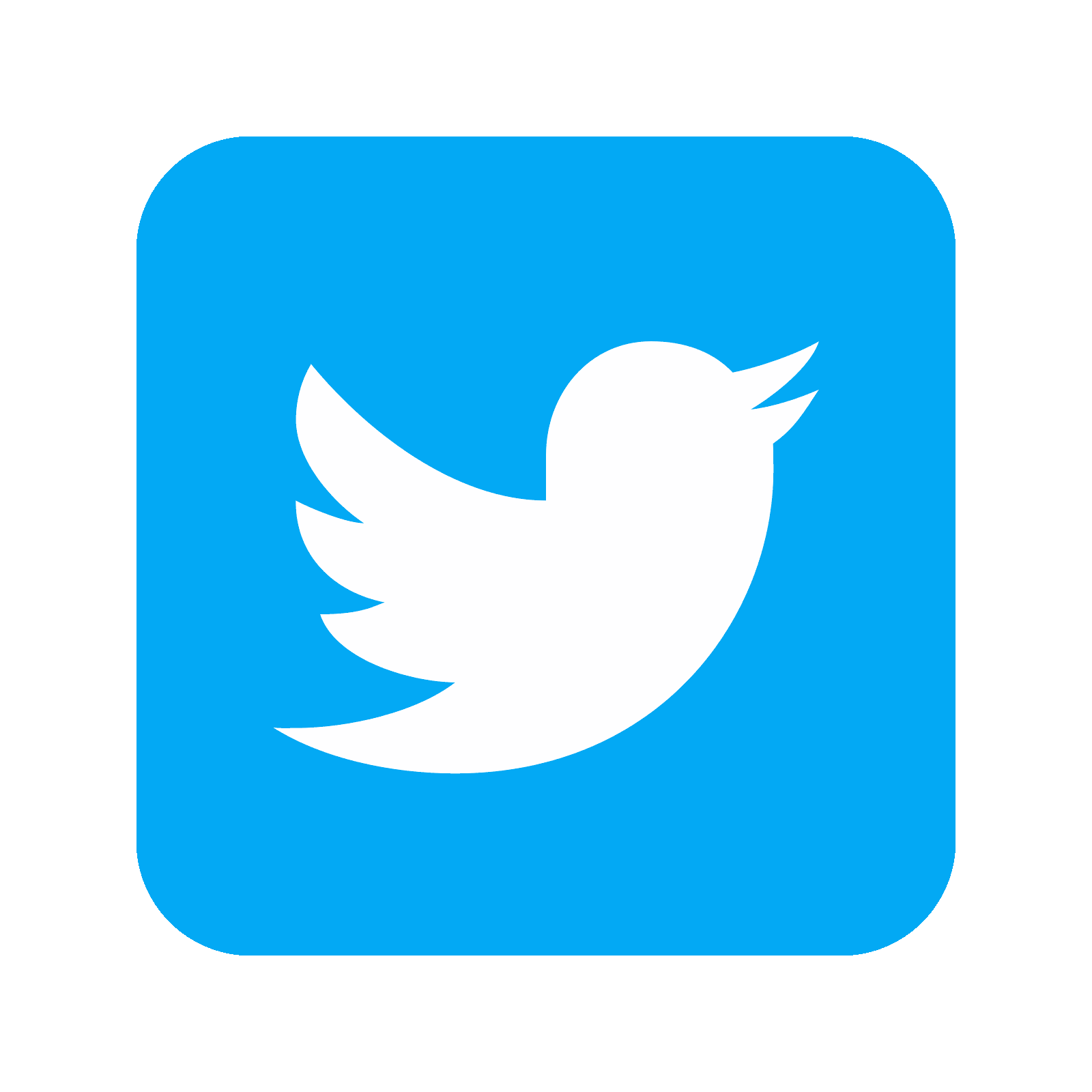 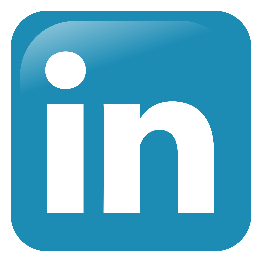 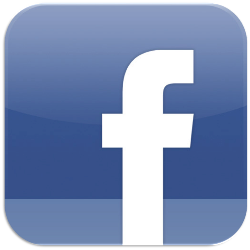 Tax Credit Job Board Social Media Content
“Tax Credit Job Board incentivizes a quick and easy hire for job seekers by helping employers save thousands of dollars in taxes if they hire you. Get matched with a company today! www.taxcreditjobboard.com”
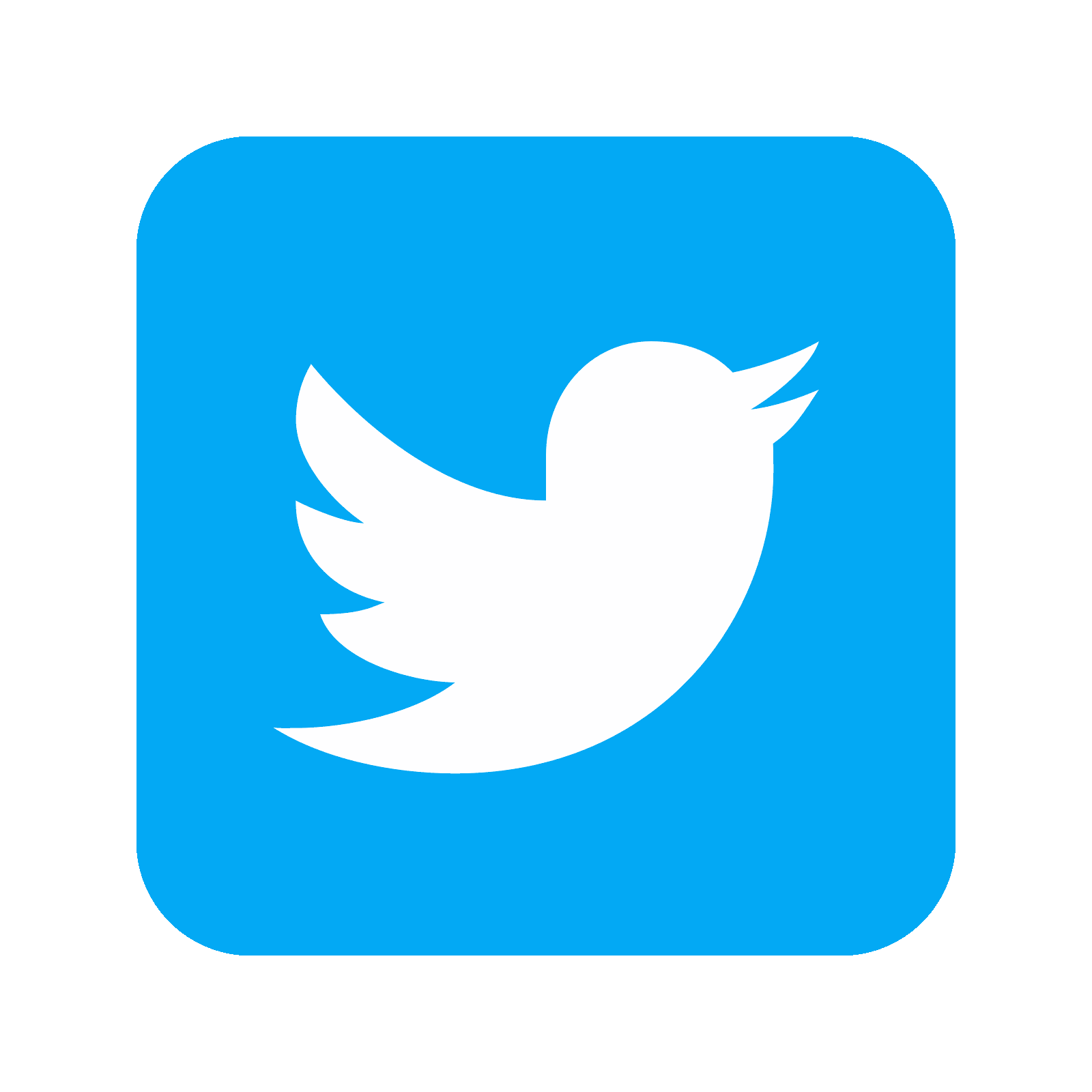 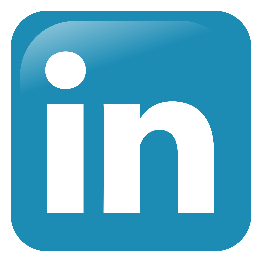 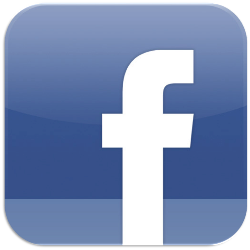 Tax Credit Job Board Social Media Content
“HIRED! That’s what job seekers are hearing through the new Tax Credit Job Board. Get matched with an employer that is incentivized for a quick and easy hiring process. Learn more: www.taxcreditjobboard.com”
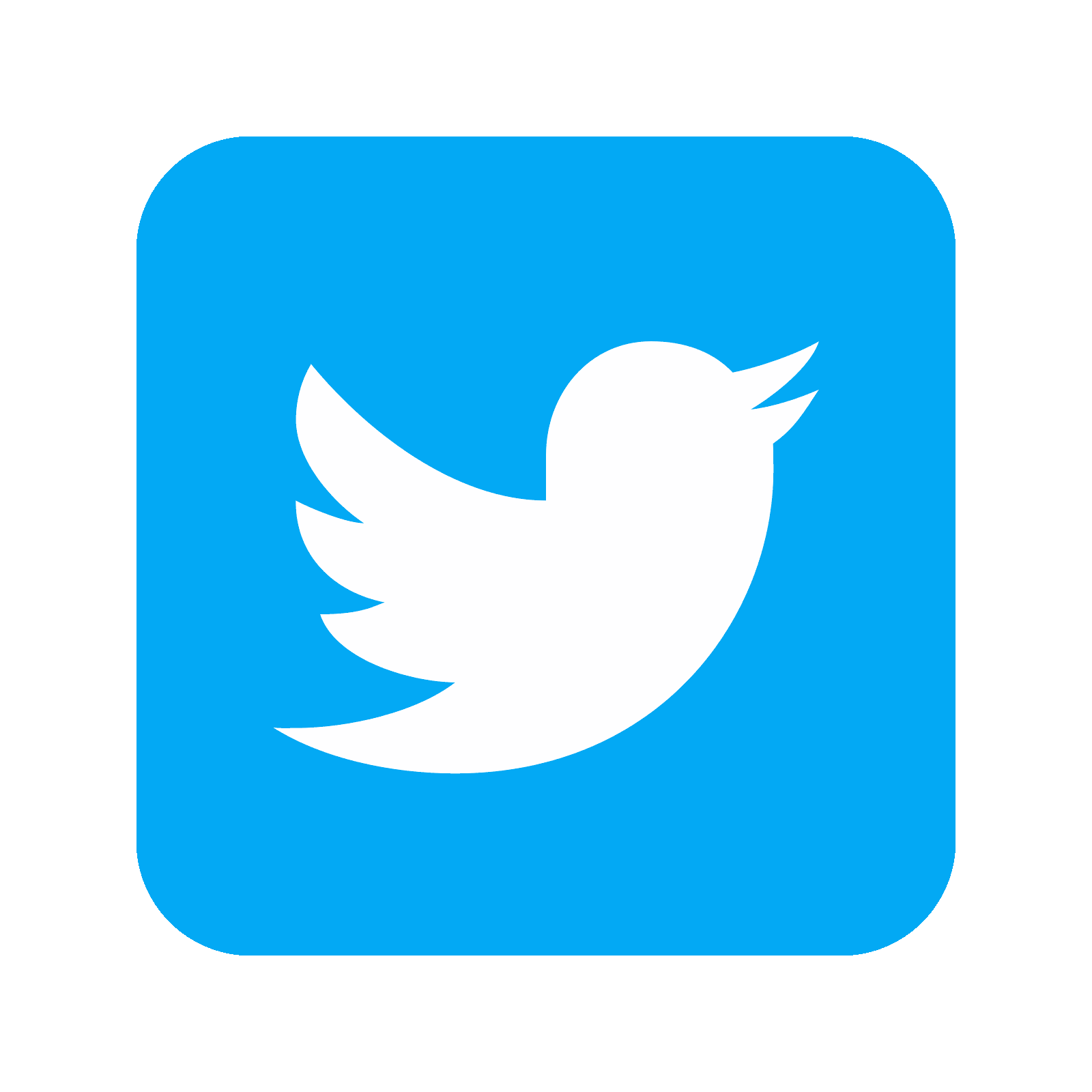 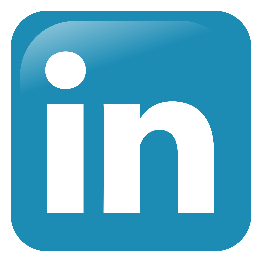 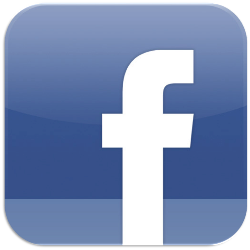 Tax Credit Job Board Social Media Content
“Get in front of employers! Based on your location and job preferences, Tax Credit Job Board will promote you to employers in your area and assist in the interview scheduling process. www.taxcreditjobboard.com”
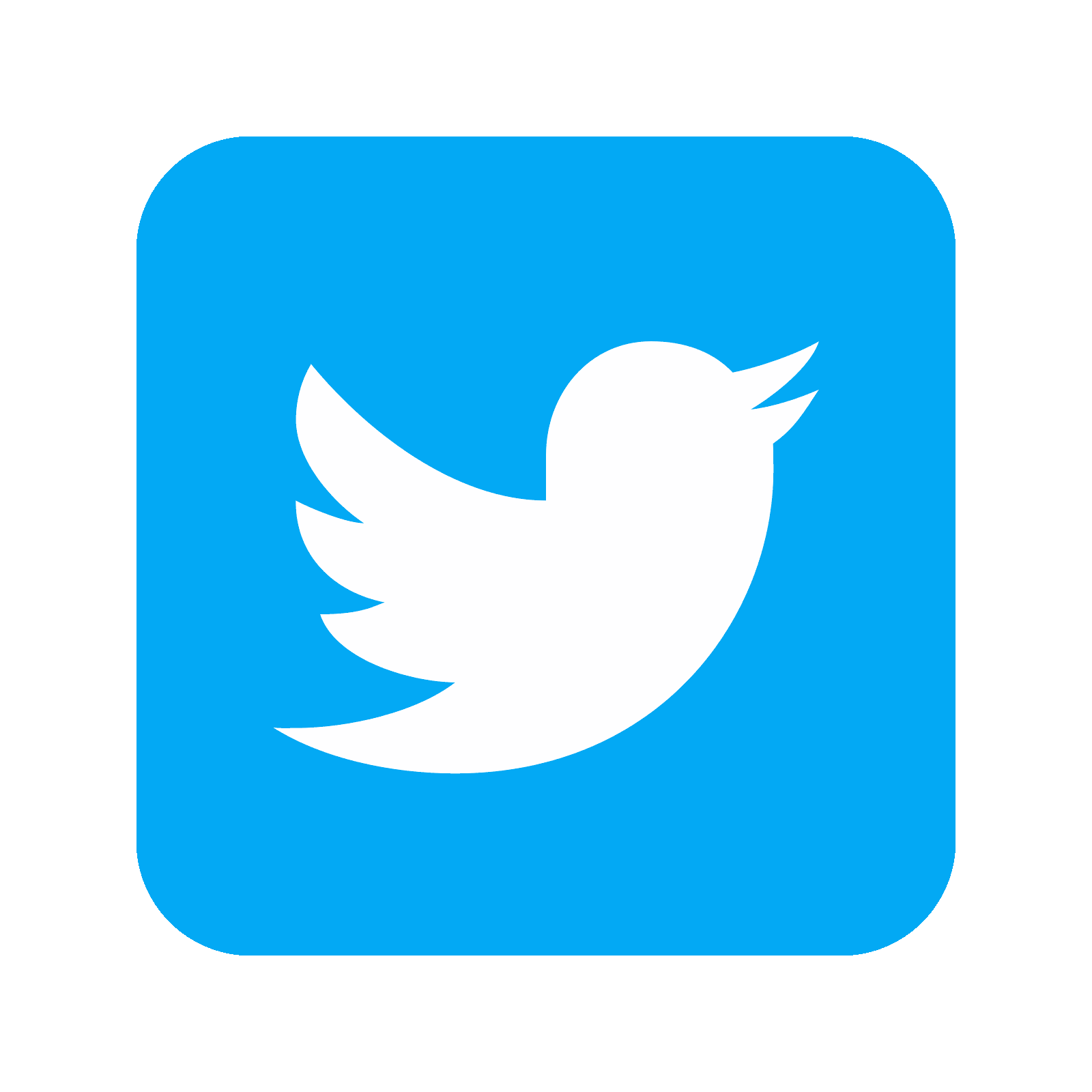 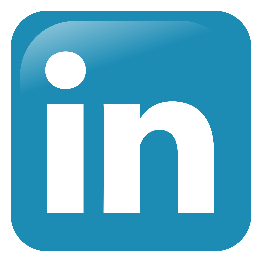 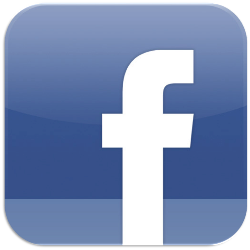 Tax Credit Job Board Social Media Content
“Do you qualify for this federal hiring program? Through the Tax Credit Job Board, job seekers are being matched with employers who can earn up to $9,600 for hiring you. Learn more: www.taxcreditjobboard.com”
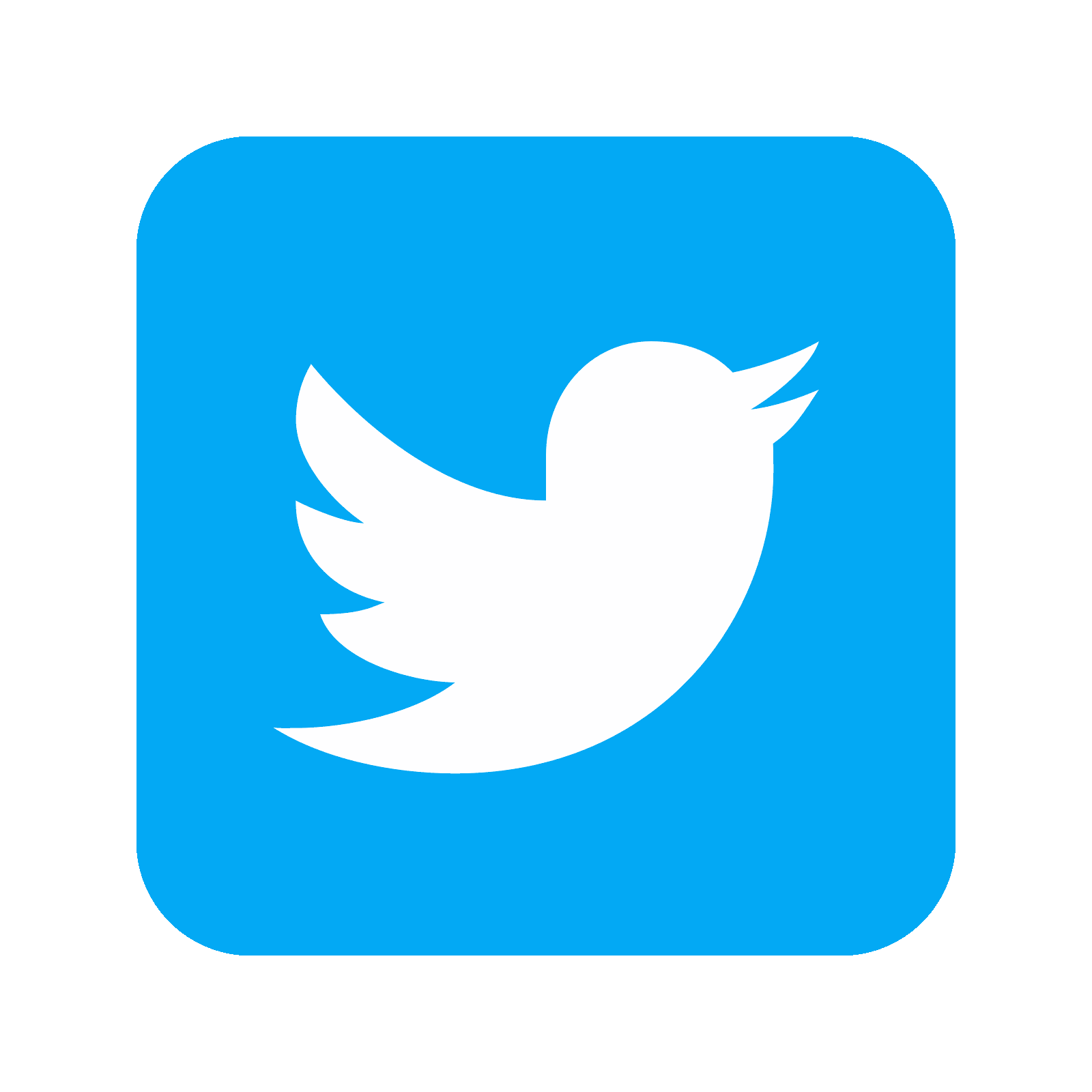 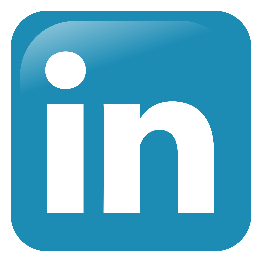 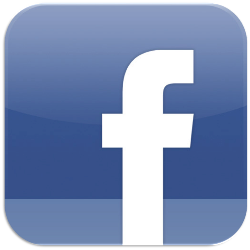 Tax Credit Job Board Social Media Content
“Have you been unemployed for 27 weeks or more? Learn more about this federal hiring program. Get matched with an employer! Register at: www.taxcreditjobboard.com”
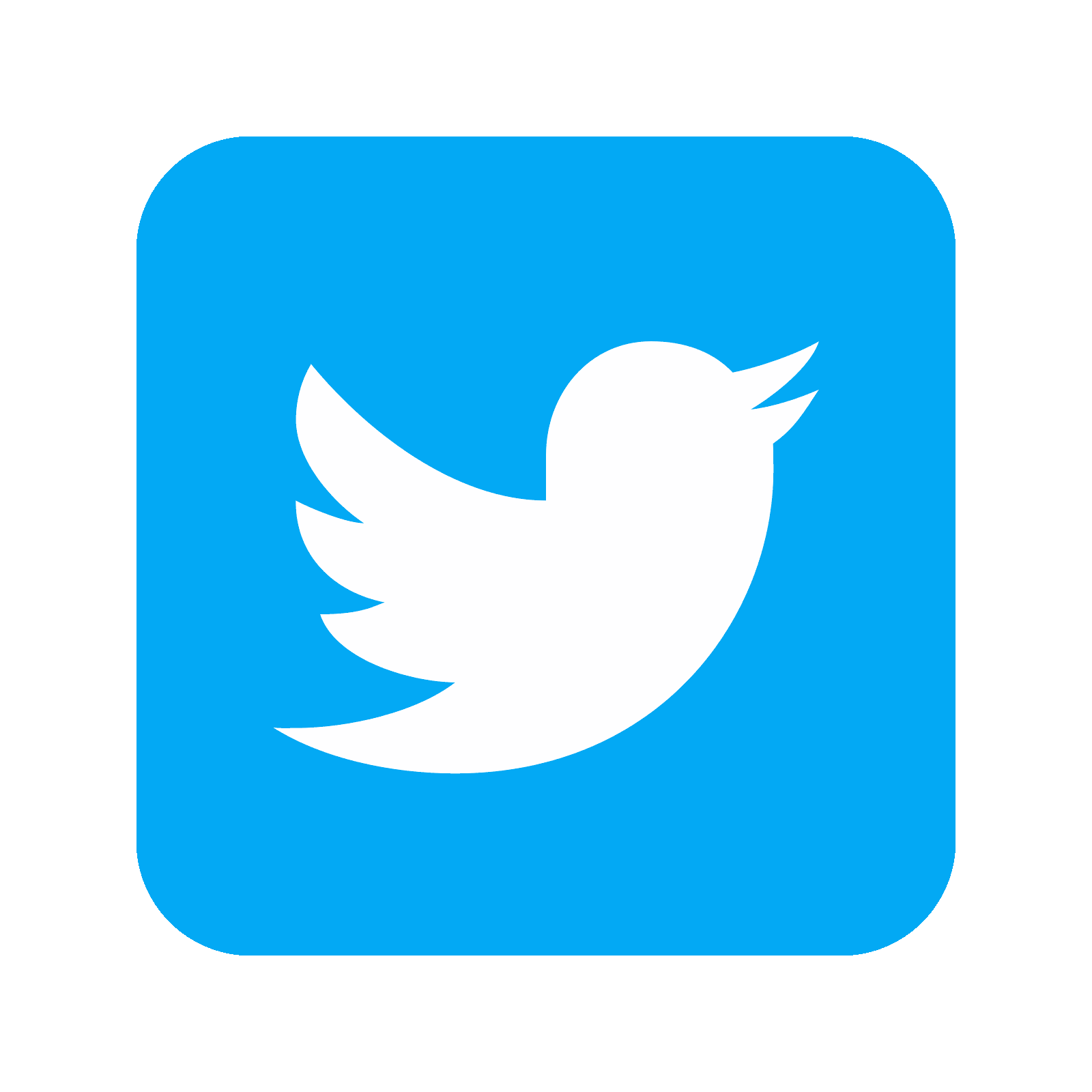 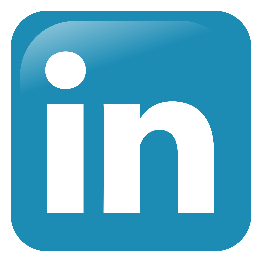 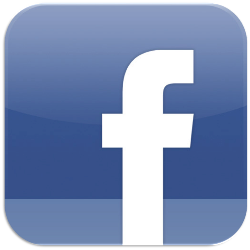 Tax Credit Job Board Social Media Content
“Are you a veteran? You may qualify under a federal hiring program that incentivizes employers to hire you by saving them thousands of dollars! Register at: www.taxcreditjobboard.com”
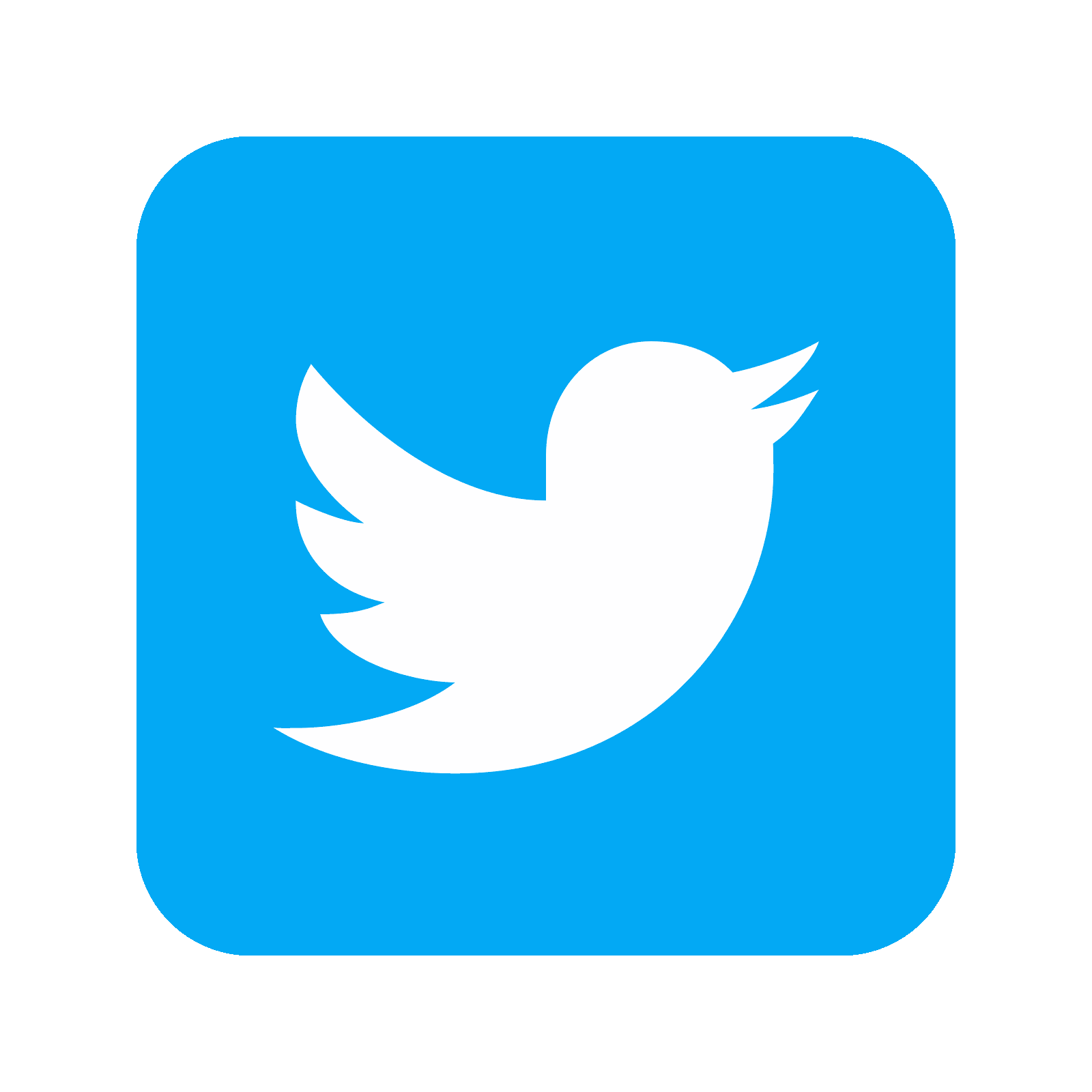 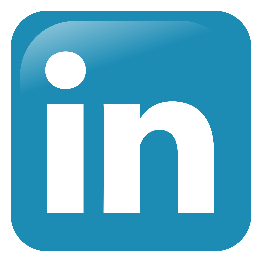 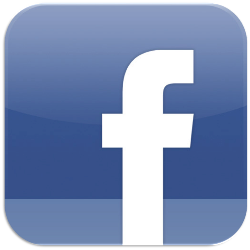 Tax Credit Job Board Social Media Content
“Are you a recipient of TANF, SNAP, or SSI benefits? You may be eligible to be matched for a new job via Tax Credit Job Board! Register today! www.taxcreditjobboard.com”
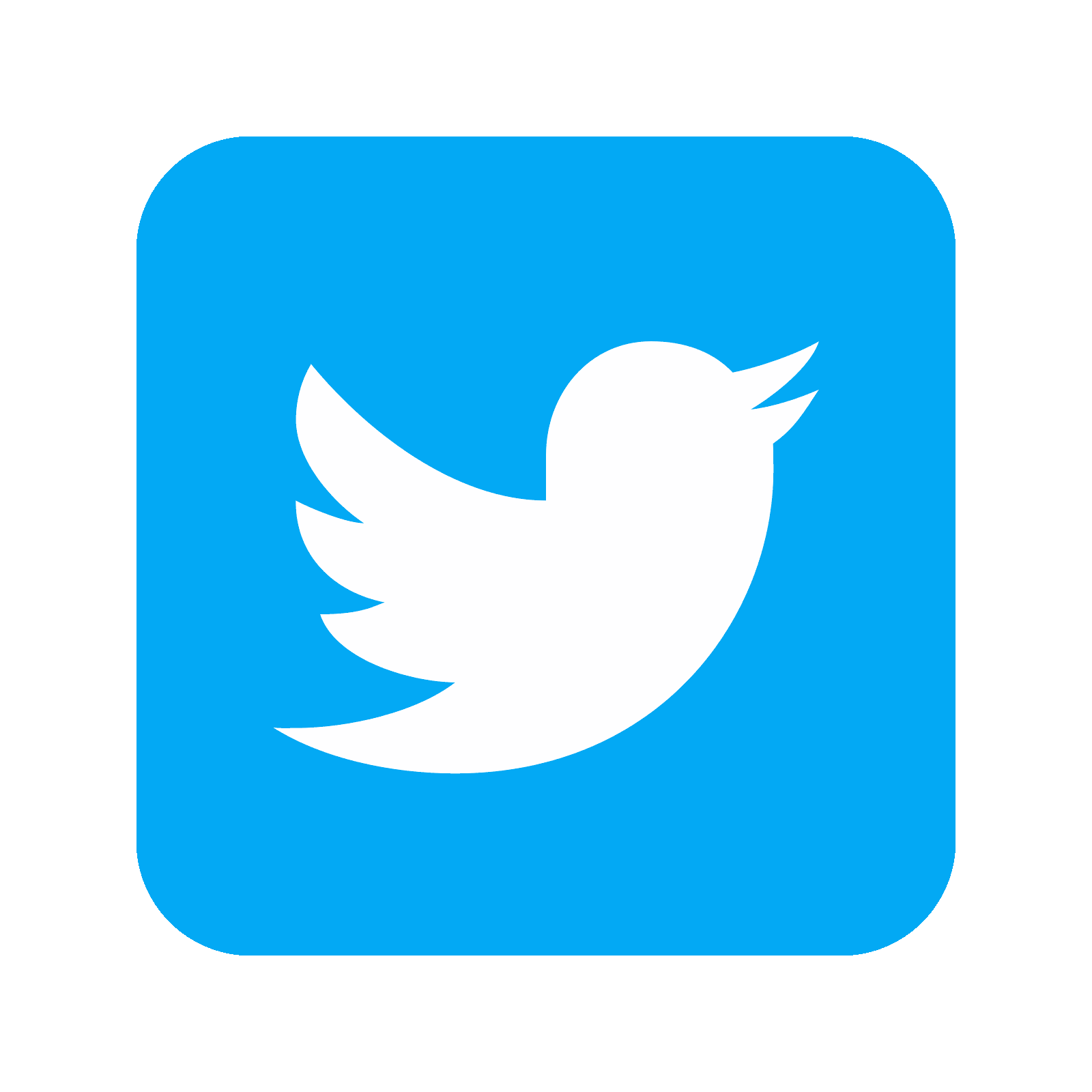 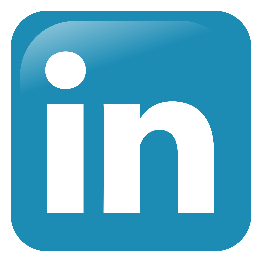 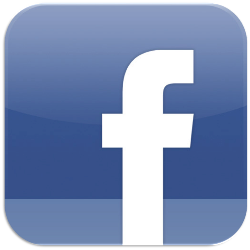